Βλεννογόνος του στόματος
Κωνσταντίνος Ι. Τόσιος
Εργαστήριο Στοματολογίας
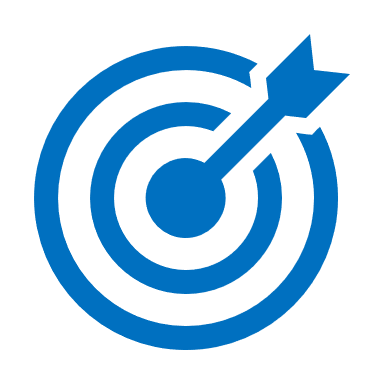 1
να ορίζετε το βλεννογόνο του στόματος και να απαριθμείτε τις λειτουργίες του
2
να περιγράφετε του ιστούς του βλεννογόνου και να τους συσχετίζετε με τις λειτουργίες του
βλεννογόνος
«η υγρή επένδυση του πεπτικού σωλήνα, των αναπνευστικών οδών και των άλλων κοιλοτήτων του σώματος που επικοινωνούν με το εξωτερικό περιβάλλον»
βλεννογόνος στόματος
βλεννογόνος στόματος
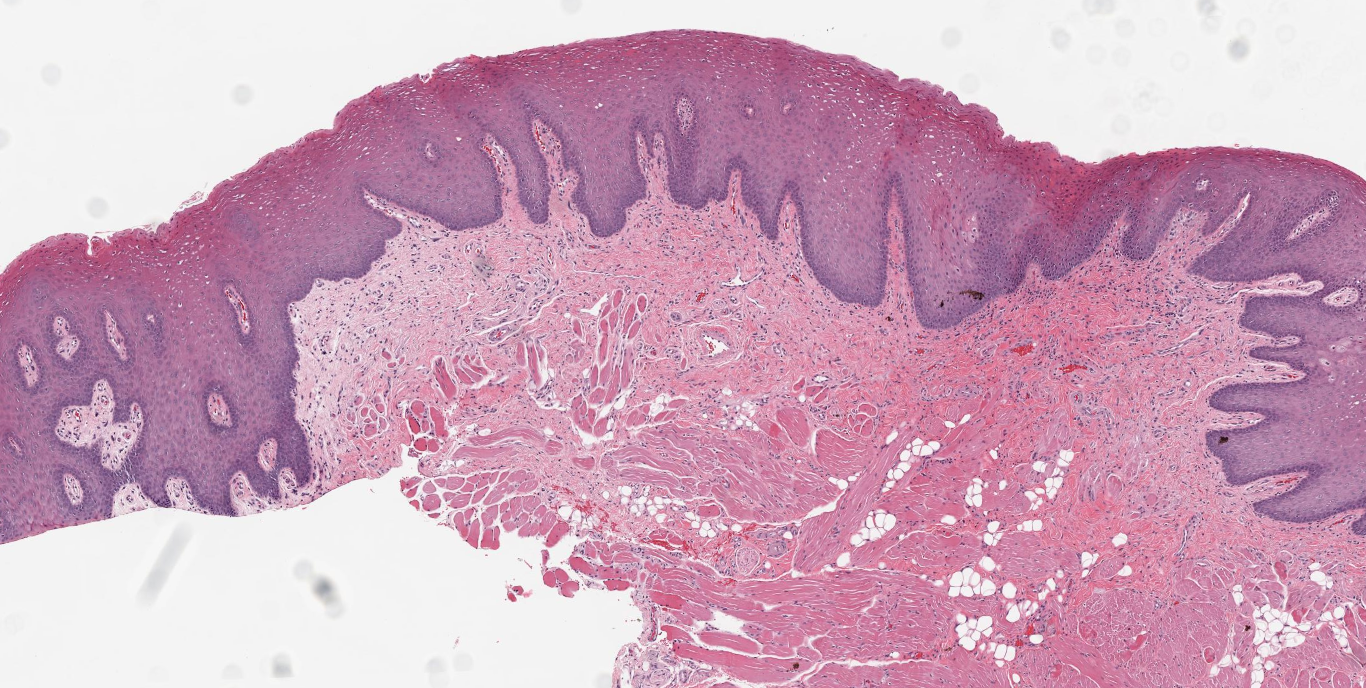 επιθήλιο
χόριο
υποβλεννογόνιος
όργανο
βλεννογόνος στόματος
προστασία
τραύμα
μικρόβια
αίσθηση
γεύση
θερμότητα, αφή, πόνος
έκκριση
τραυματικό έλκος
βλεννογόνος στόματος
προστασία
μηχανολειτουργικές επιβαρύνσεις
μικρόβια
αίσθηση
γεύση
θερμότητα, αφή, πόνος
έκκριση
καντιντίαση
βλεννογόνος στόματος
προστασία
μηχανολειτουργικές επιβαρύνσεις
μικρόβια
αίσθηση
γεύση
θερμότητα, αφή, πόνος
έκκριση
βλεννογόνος στόματος
προστασία
μηχανολειτουργικές επιβαρύνσεις
μικρόβια
αίσθηση
γεύση
θερμότητα, αφή, πόνος
έκκριση
βλεννογόνος στόματος
προστασία
μηχανολειτουργικές επιβαρύνσεις
μικρόβια
αίσθηση
γεύση
θερμότητα, αφή, πόνος
έκκριση
βατράχιο
βλεννογόνος στόματος
μασητικός
ούλα και σκληρή υπερώα
εξειδικευμένος
ραχιαία επιφάνεια και πλάγια χείλη γλώσσας
καλυπτικός
οι υπόλοιπες θέσεις
Μ
Κ
Ε
βλεννογόνος στόματος
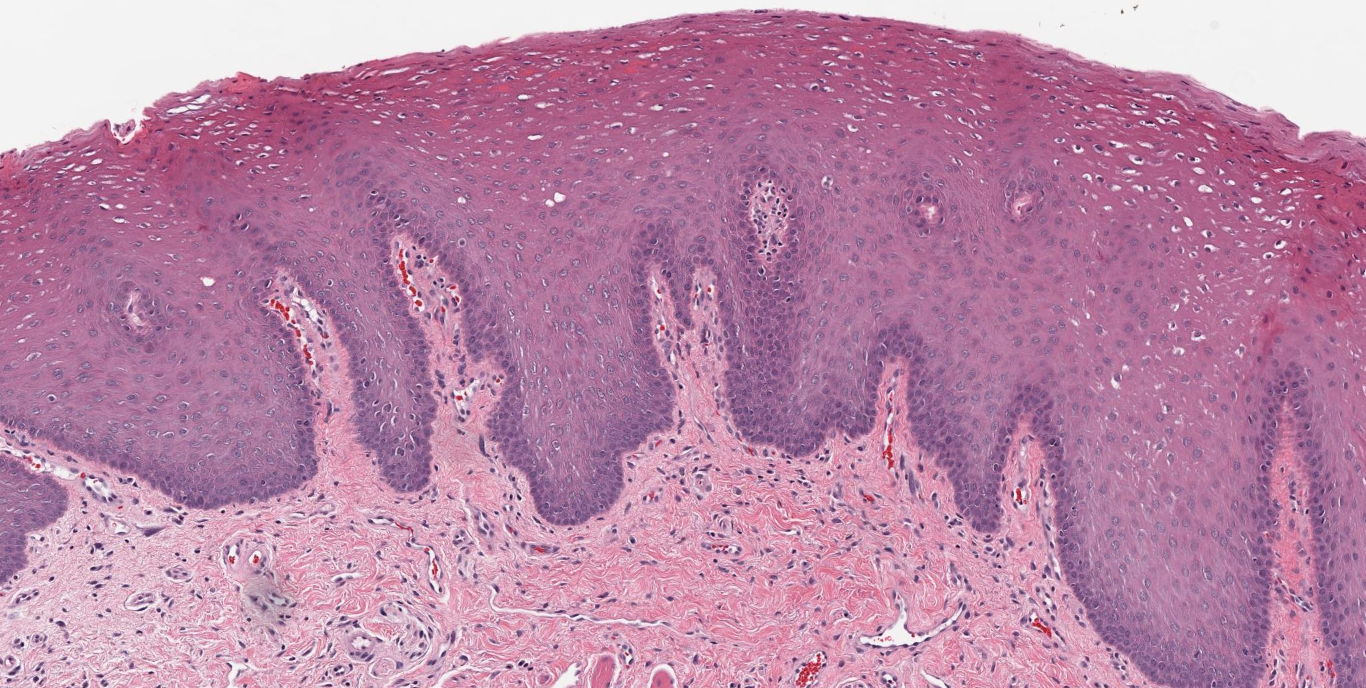 πολύστιβο πλακώδες, κερατινοποιημένο ή μη-κερατινοποιημένο
επιθήλιο
συνδετικός ιστός αγγειακός ιστός νευρικός ιστός
λεμφικός ιστός αδένες
χόριο
βλεννογόνος στόματος
επιθηλιακές καταδύσεις
αύξηση συνοχής
αύξηση επιφάνειας ανταλλαγής ύλης
αύξηση επιφάνειας βασικής-αναγεννητικής στιβάδας
θηλώδεις προσεκβολές
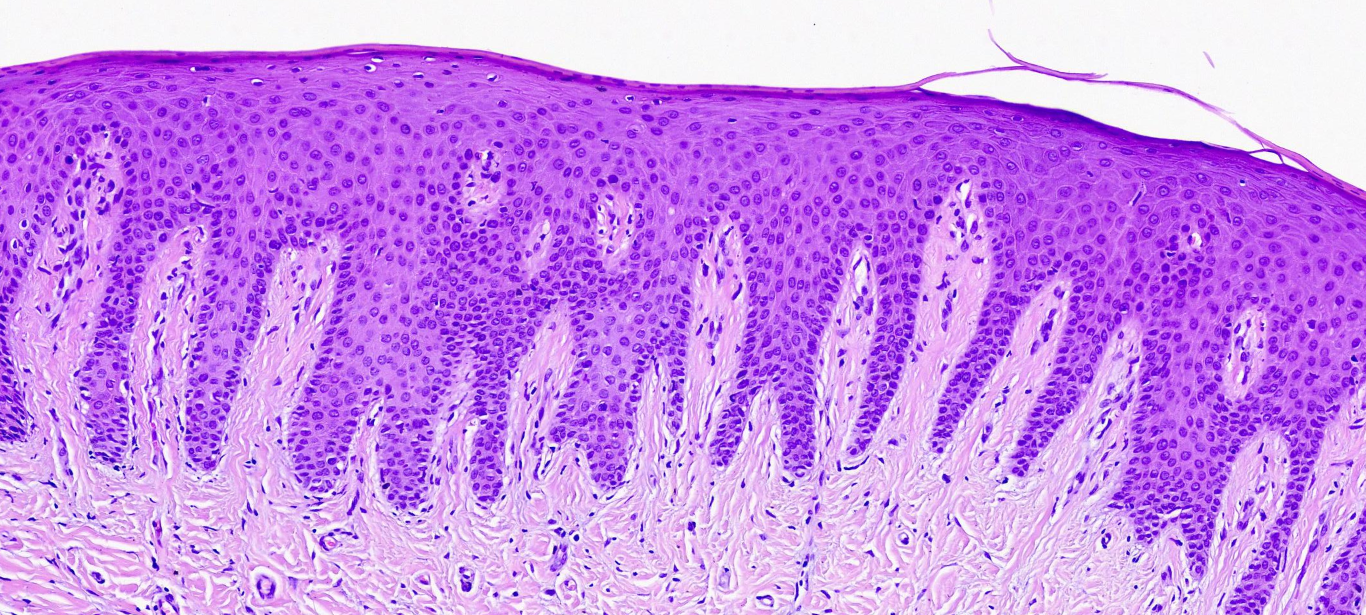 βασική μεμβράνη
πεμφιγοειδές
PAS
πολύστιβο πλακώδες επιθήλιο
κύτταρα
επιθηλιακά κύτταρα ή κερατινοκύτταρα
τονοϊνίδια κερατίνης
μεσοκυττάριες γέφυρες
μη-επιθηλιακά κύτταρα
μελανοκύτταρα
κύτταρα Langerhans
κύτταρα Merkel
μεσοκυττάρια ουσία
πολύστιβο πλακώδες επιθήλιο
ωρίμανση επιθηλίου
πολύστιβο πλακώδες επιθήλιο
κερατίνη
ακανθωτή
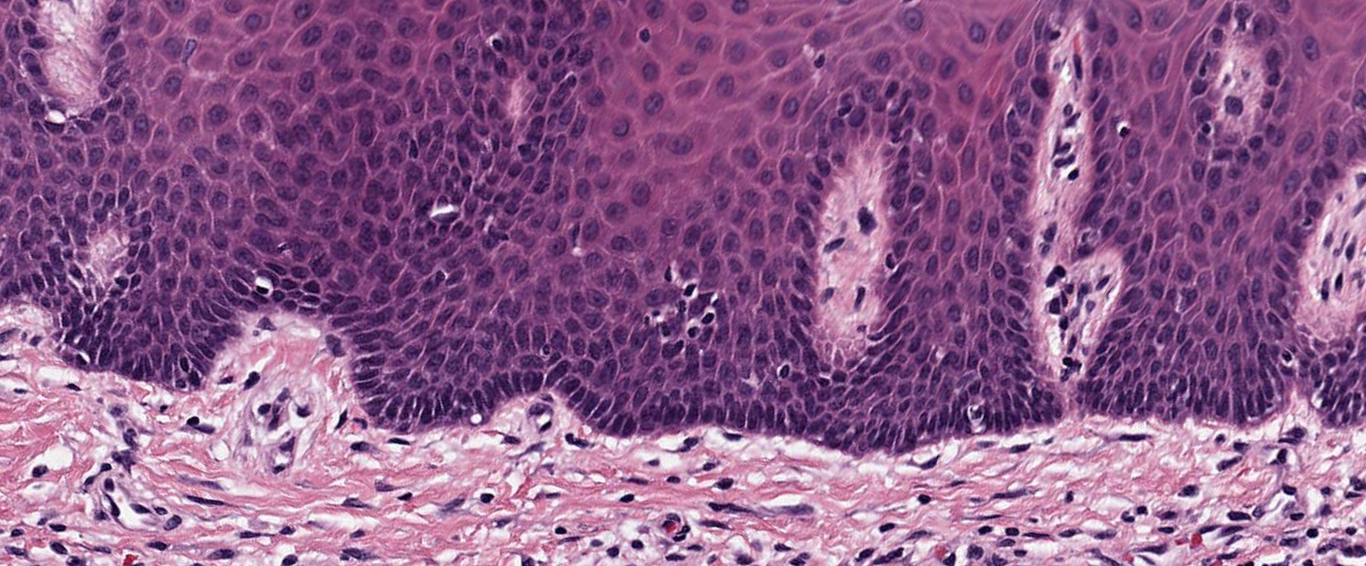 βασική
βασική στιβάδα
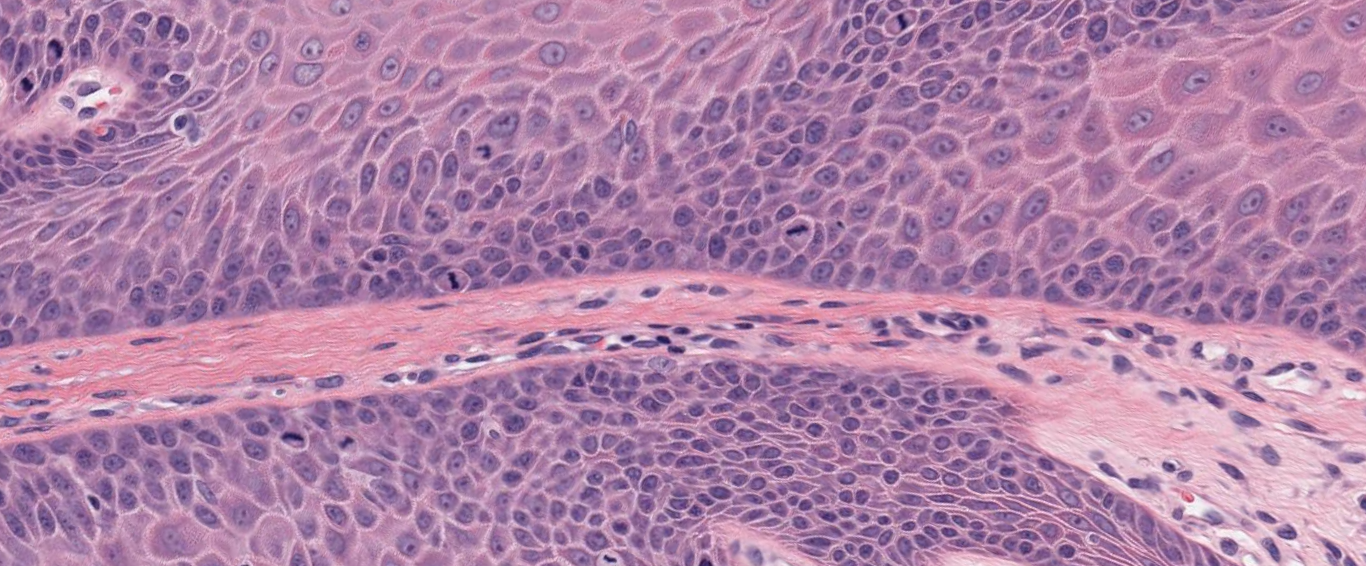 μιτωτικές διαιρέσεις
ακανθωτή στιβάδα
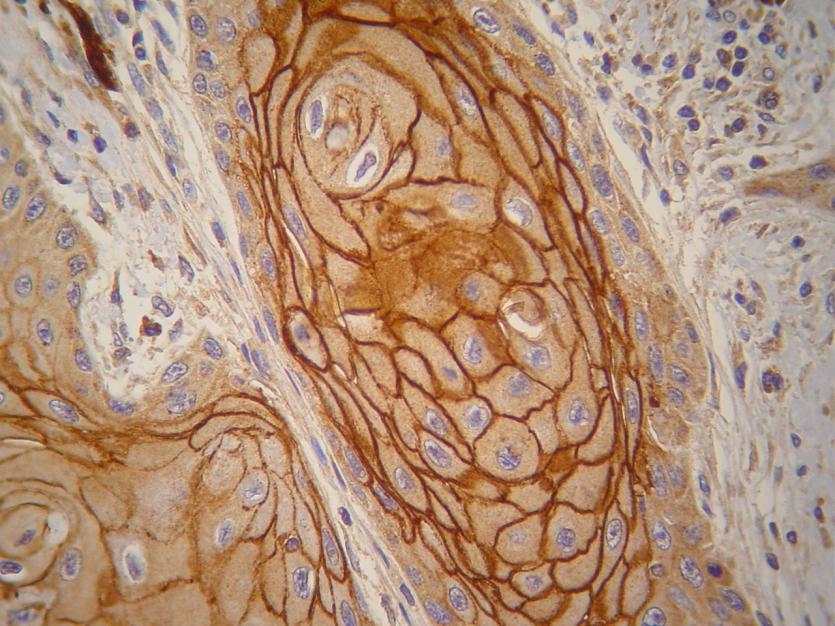 μεσοκυττάριες γέφυρες
μεσοκυττάριες γέφυρες
πέμφιγα
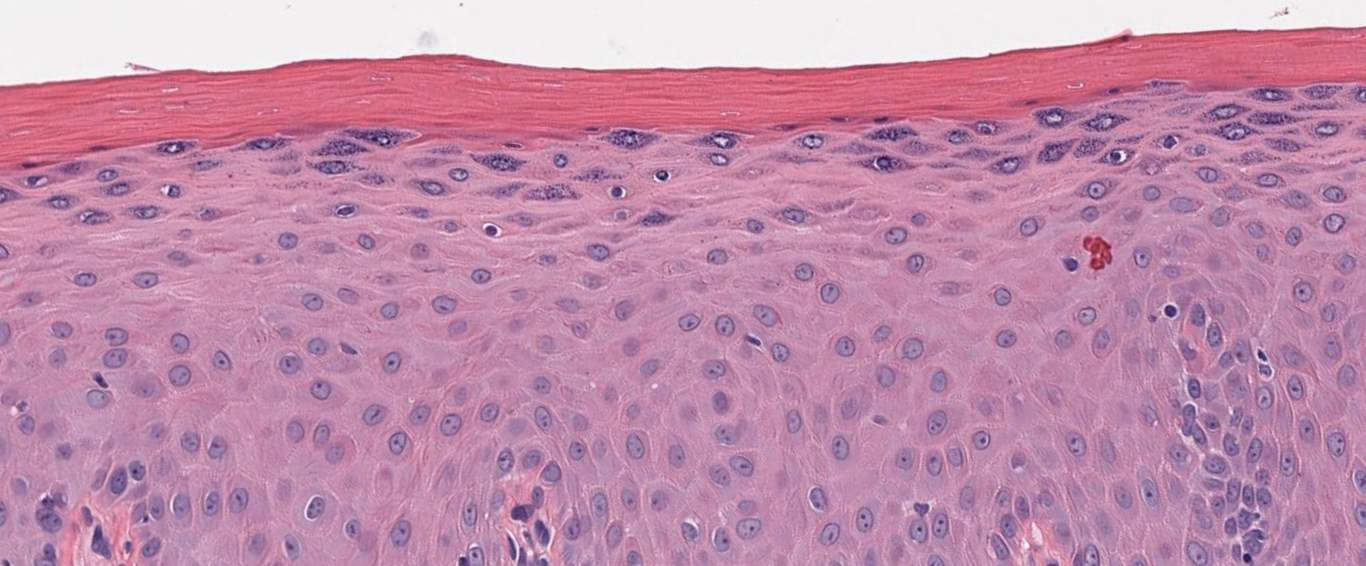 κερατίνη στιβάδα
ορθοκερατίνη
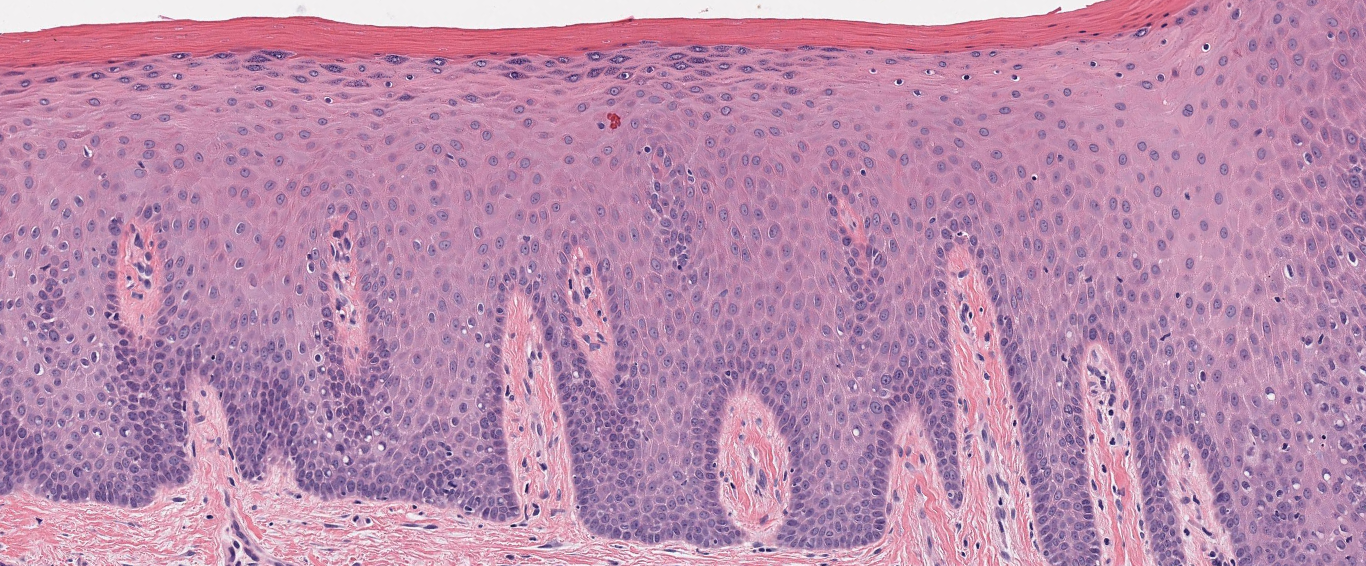 κοκκώδης
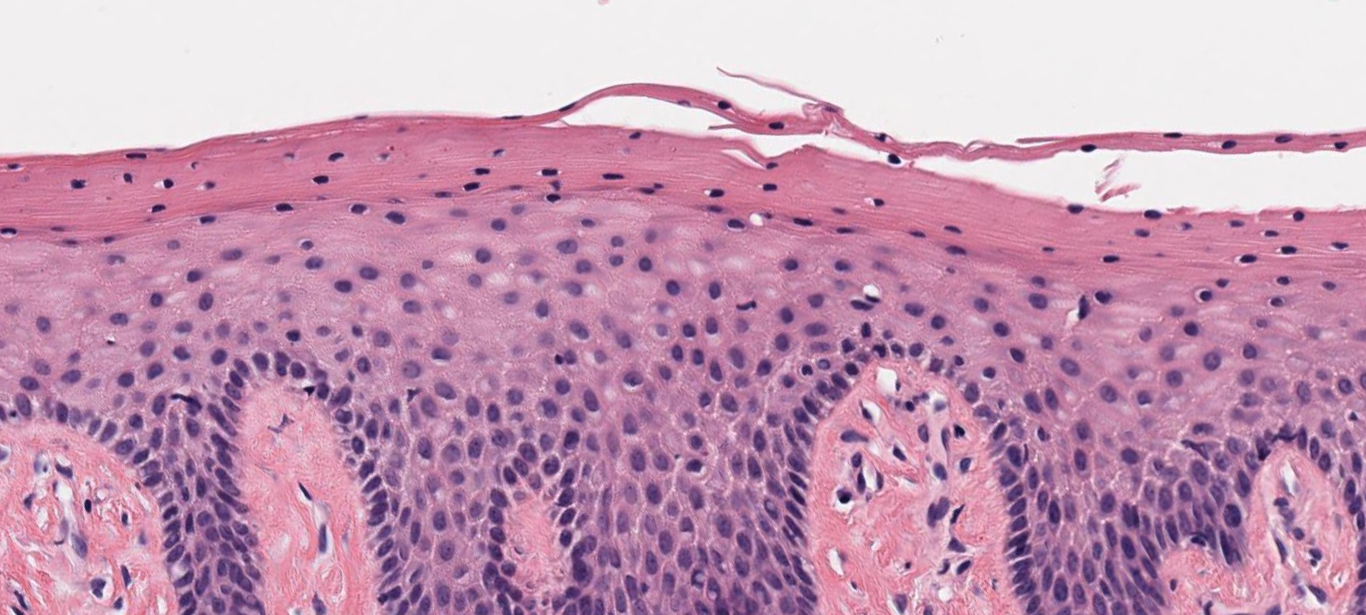 κερατίνη στιβάδα
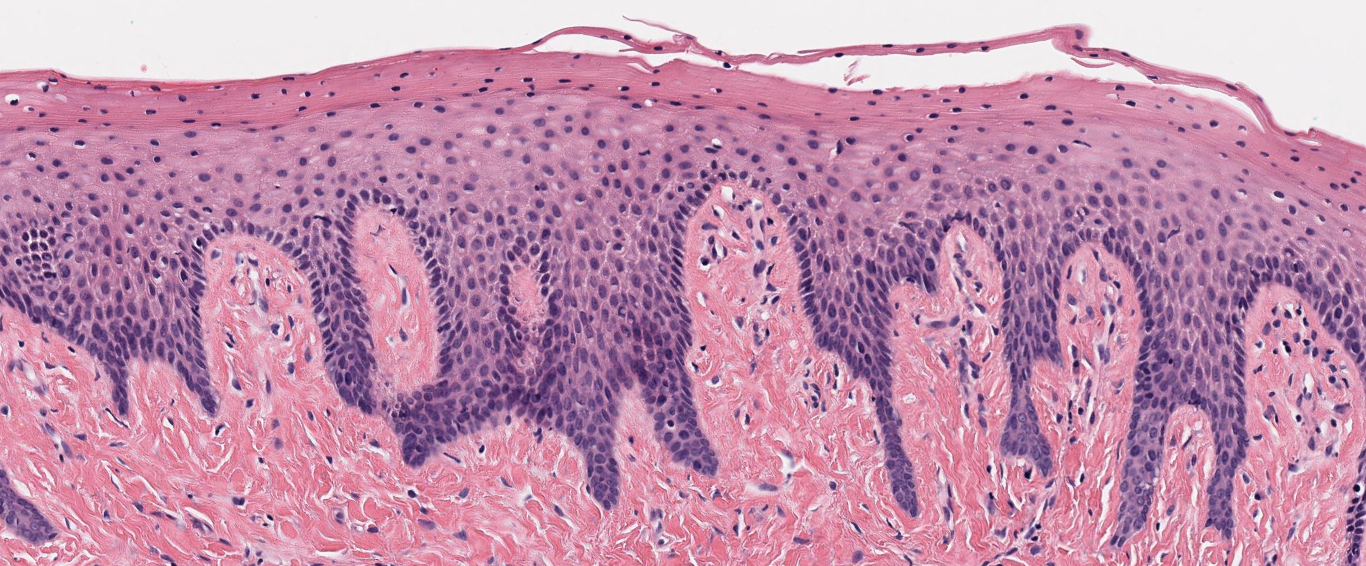 παρακερατίνη
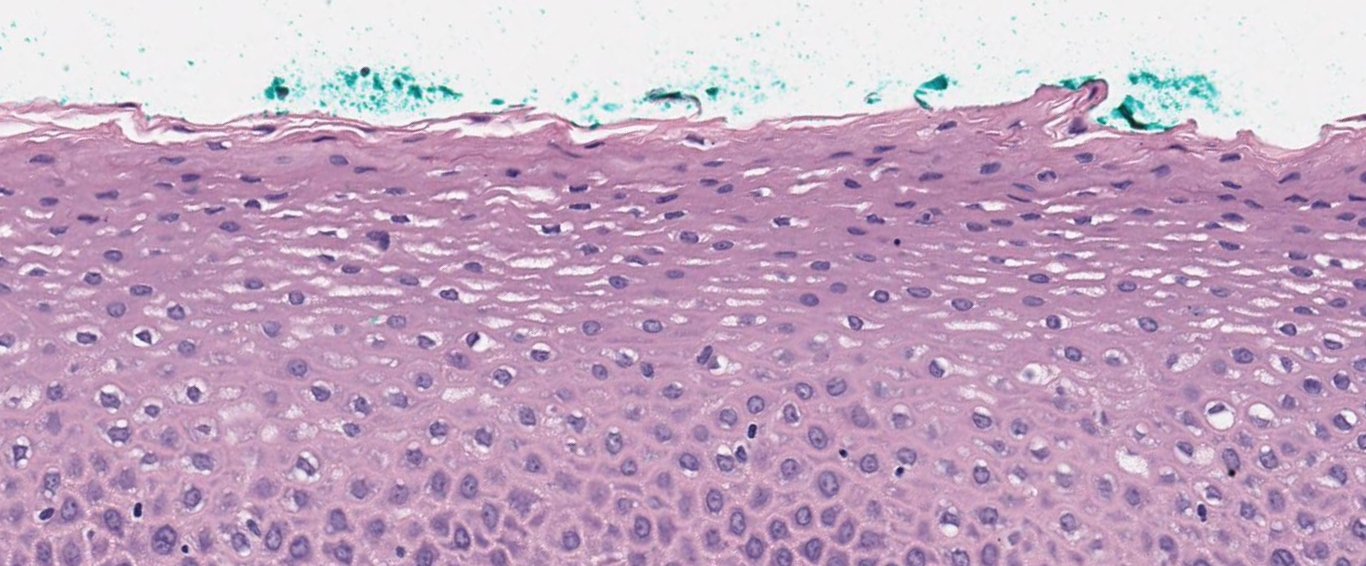 μη-κερατινοποιημένο επιθήλιο
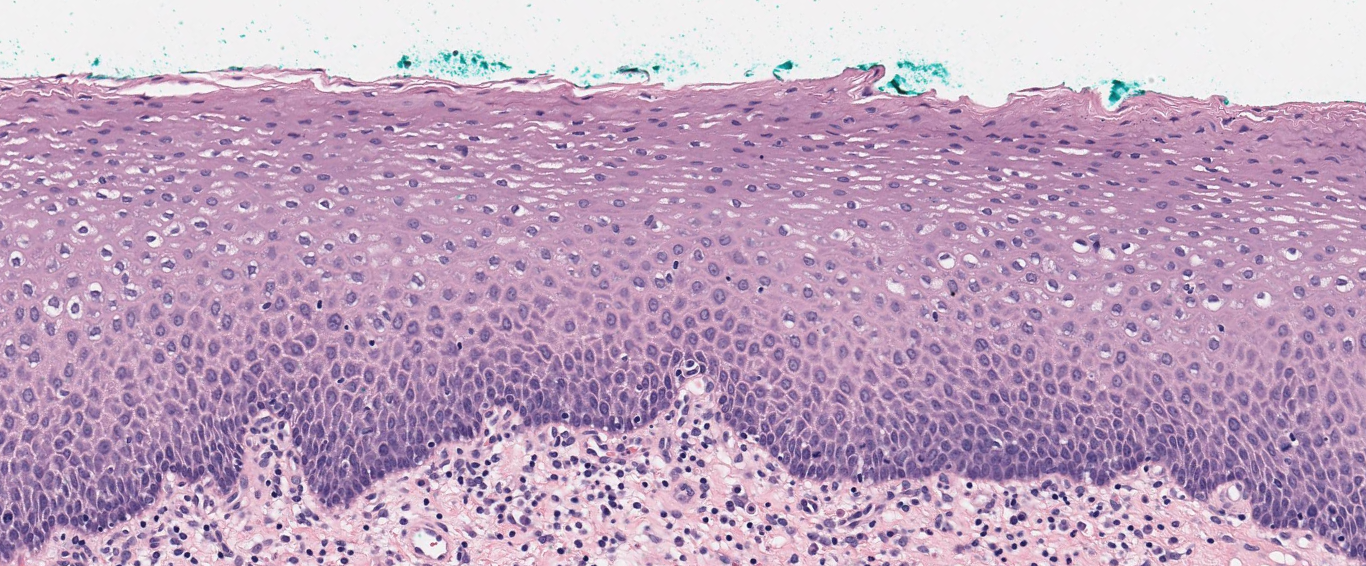 επιφανειακή
διάμεση
κερατίνη
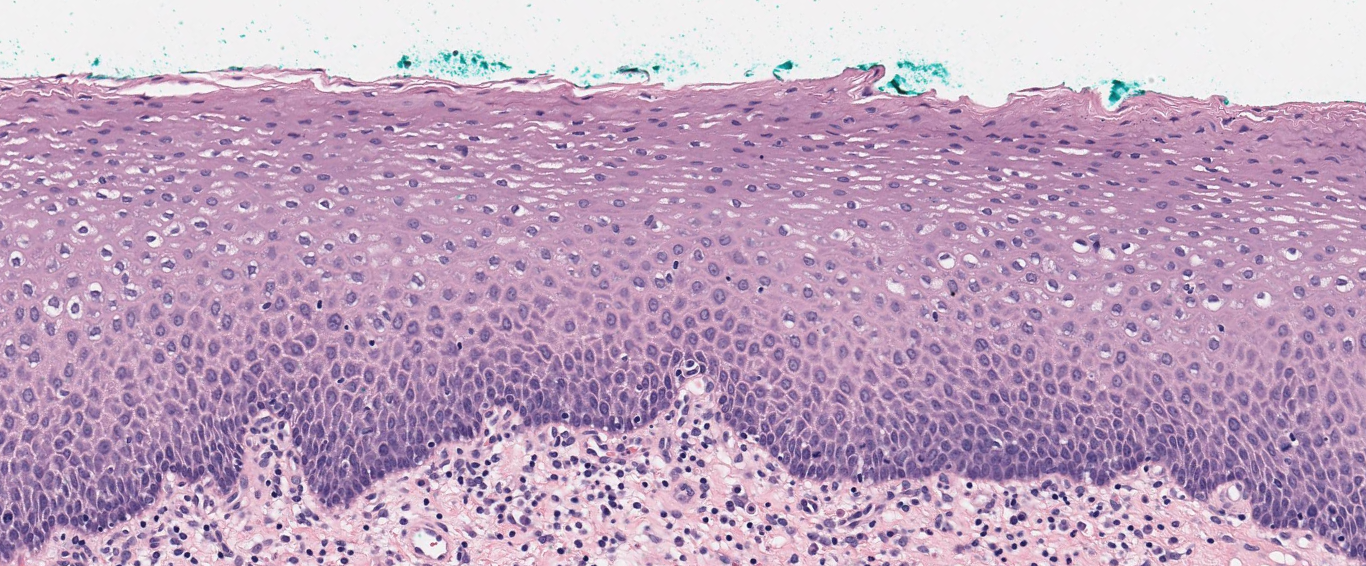 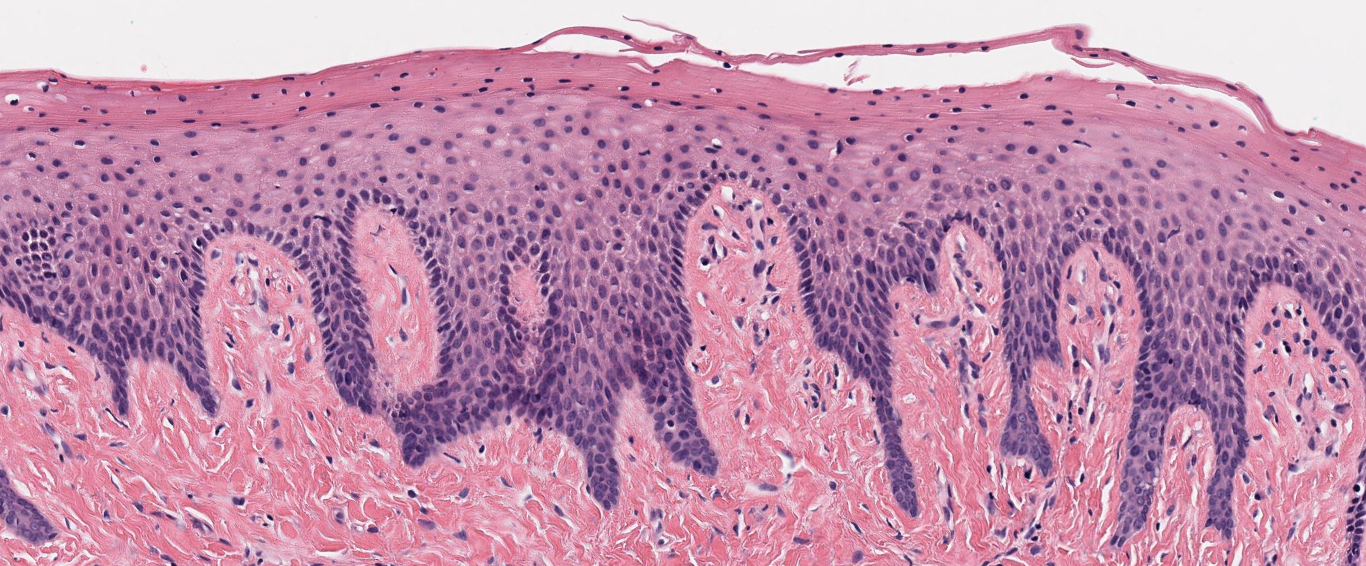 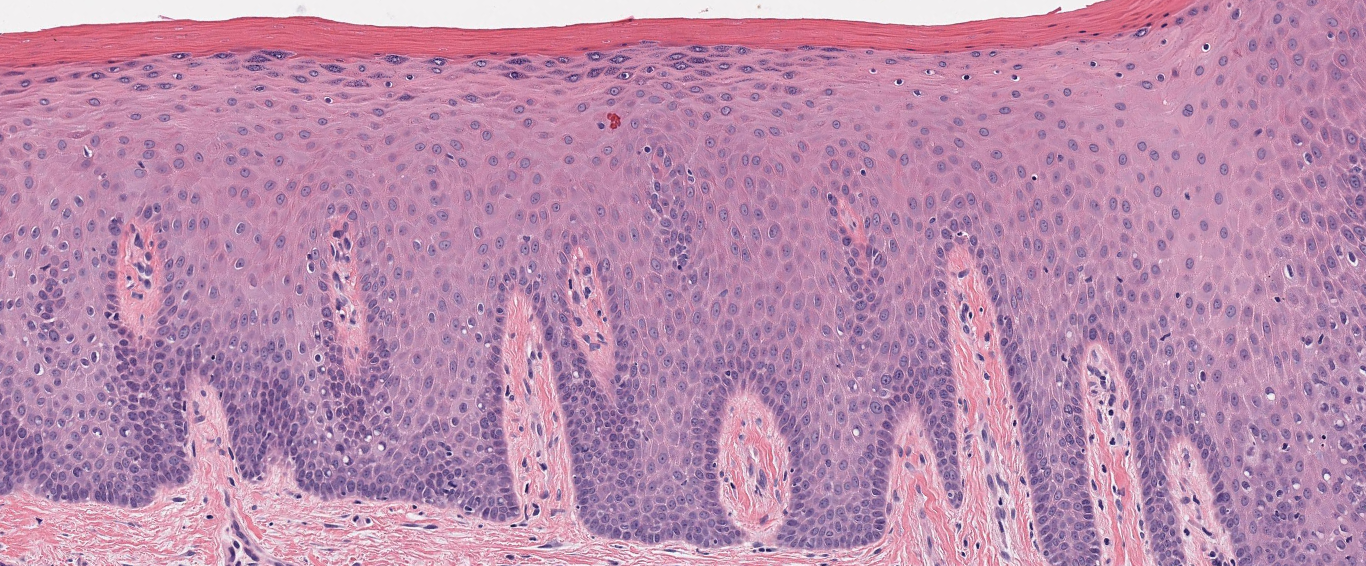 μη-κερατινοποιημένο
παρακερατίνοποιημένο
ορθοκερατινοποιημένο
κερατίνη στιβάδα
ακτινοβλεννογονίτιδα
λευκοπλακία
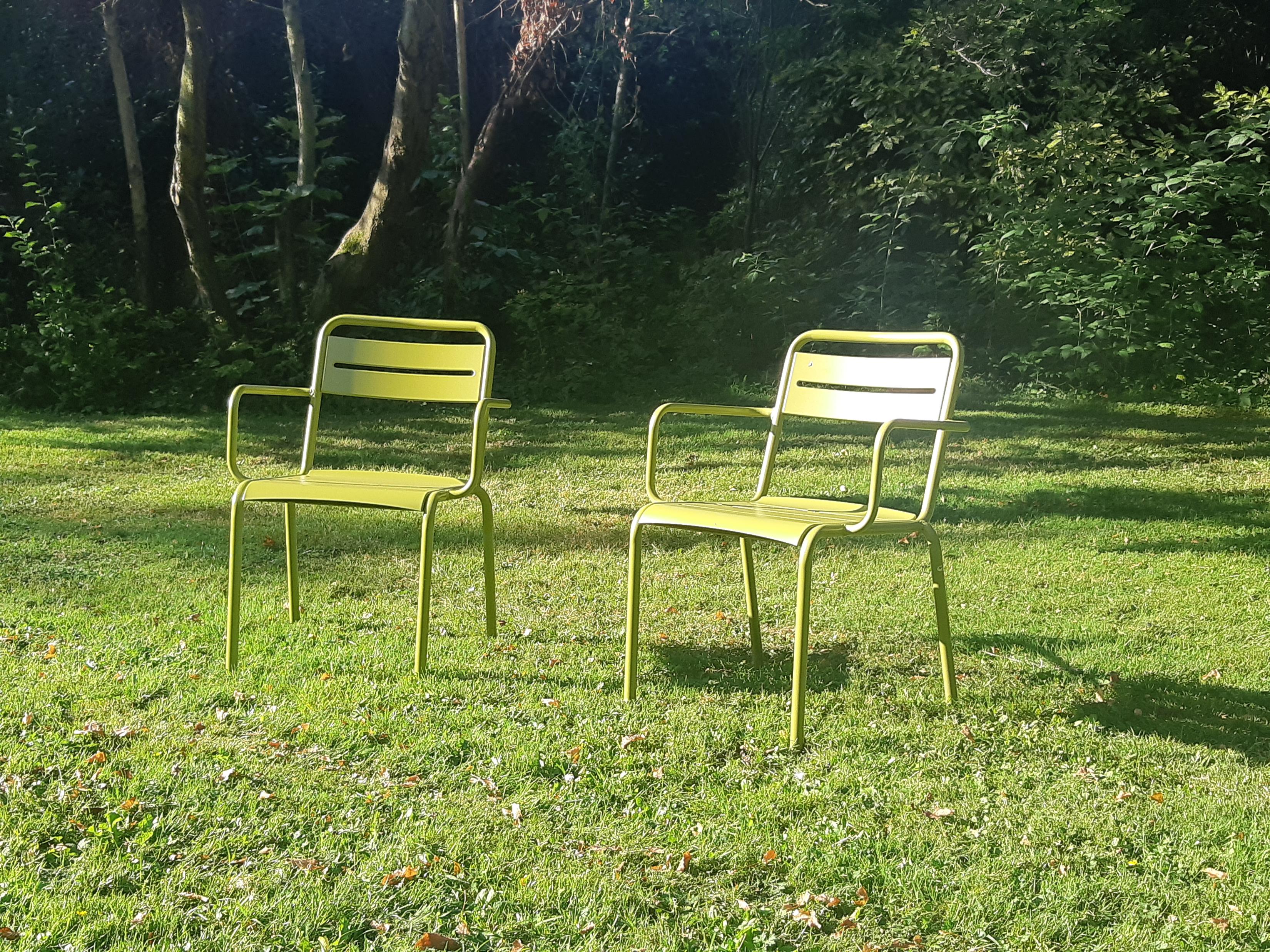 μη-επιθηλιακά (διαυγή) κύτταρα
διαυγή κύτταρα
μελανοκύτταρα
μελανίνη
παράγουν μελανίνη
μελανοσώματα
δραστηριότητα τυροσινάσης
δενδριτικά κύτταρα στις παραβασικές στιβάδες
μελανοκύτταρα
S-100
μελανοκύτταρο
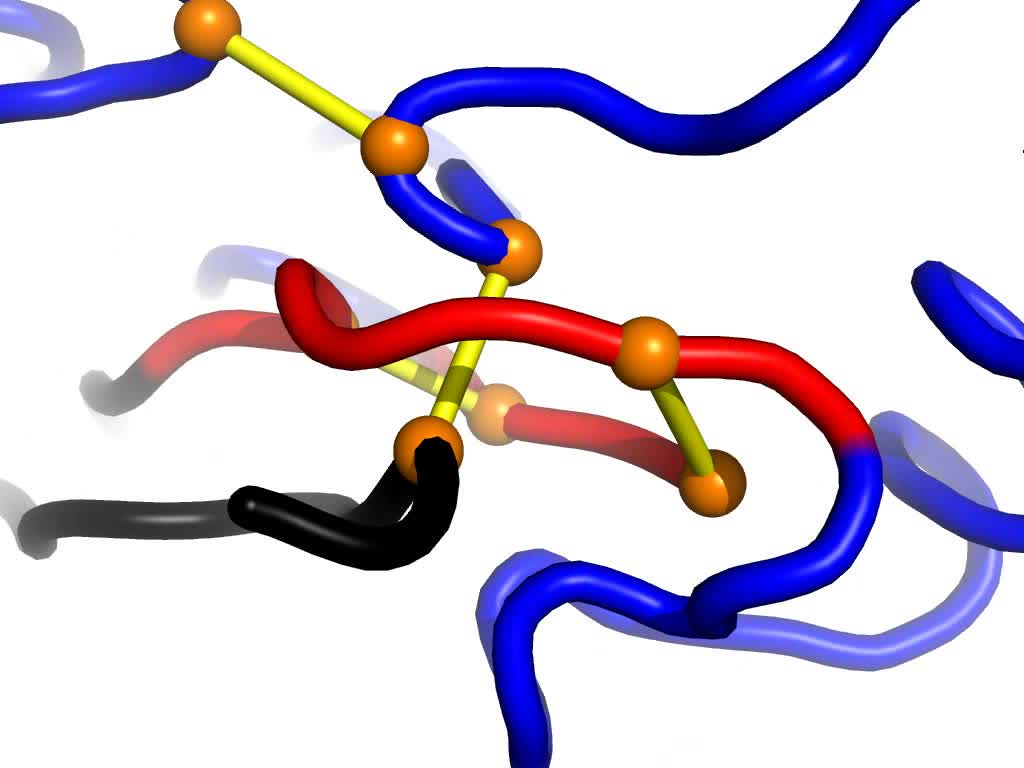 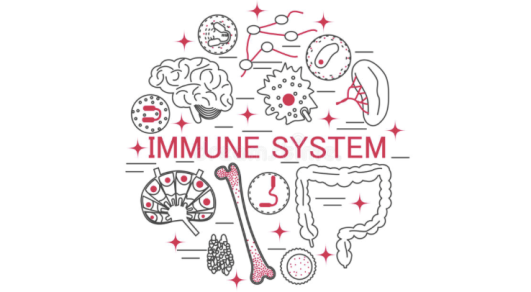 ανσοποιητικό σύστημα
μελανοκύτταρα
εφηλίδα
μελάνωμα
κύτταρα Langerhans
παρουσίαση αντιγόνων
σωμάτια Birbek
δενδριτικά κύτταρα στην ακανθωτή στιβάδα
CD68
κύτταρα Merkel
απτικοί υποδοχείς
κερατίνες και δεσμοσωμάτια
βασική στιβάδα
CAM5.2
χόριο
επιθήλιο
θηλώδης μοίρα
δικτυωτή μοίρα
χόριο
κολλαγόνο
αγγείο
ινοκύτταρο
ινοβλάστη
χόριο
αγγείο
νεύρα
αγγείο
σιελογόνος αδένας
χόριο
σμηγματογόνος αδένας
κοκκία Fordyce
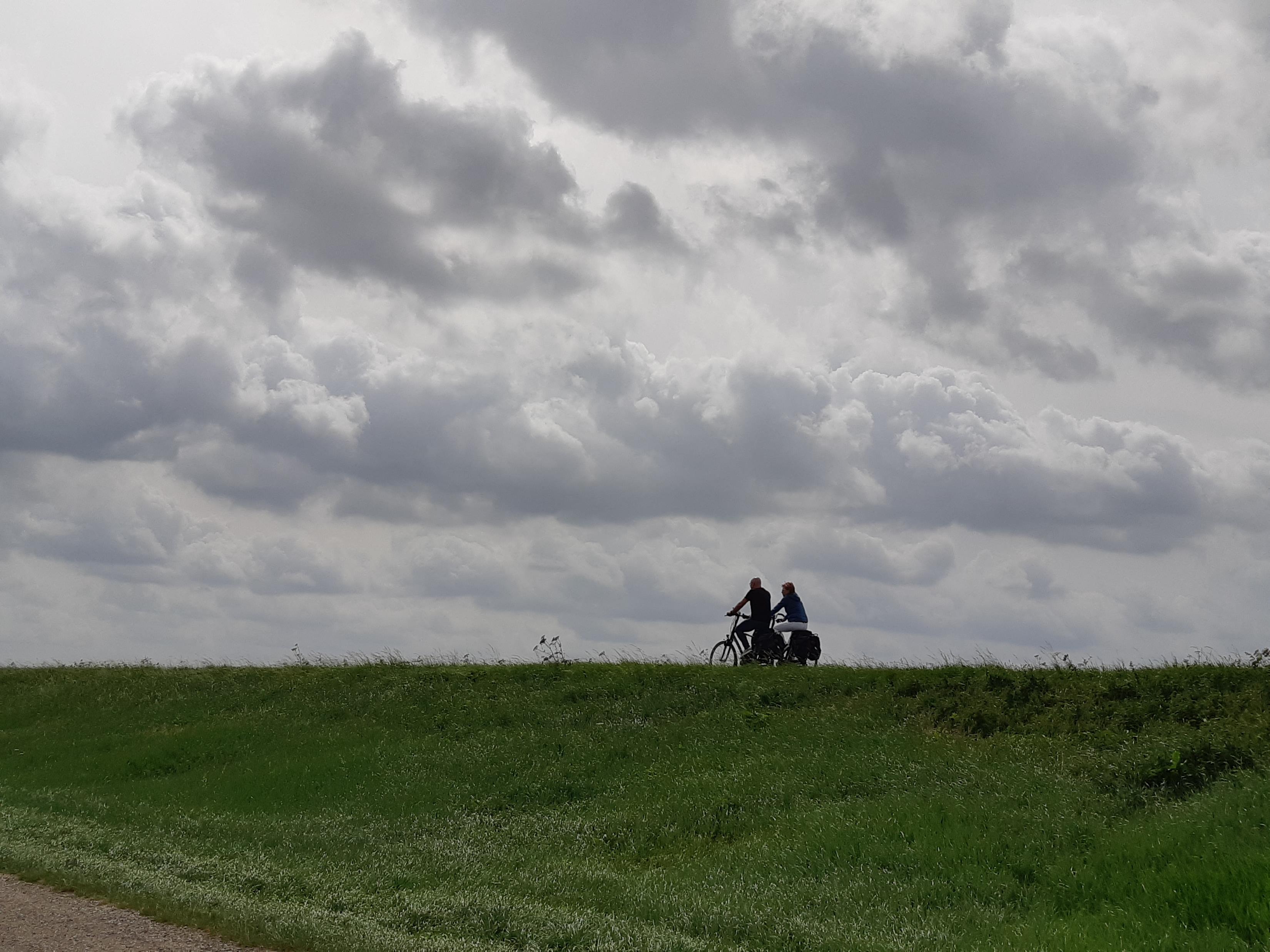 εξειδικευμένος βλεννογόνος
τριχοειδείς θηλές
τριχωτή γλώσσα
τριχοειδείς θηλές
μυκητοειδείς θηλές
περιχαρακωμένες θηλές
γευστικός κάλυκας
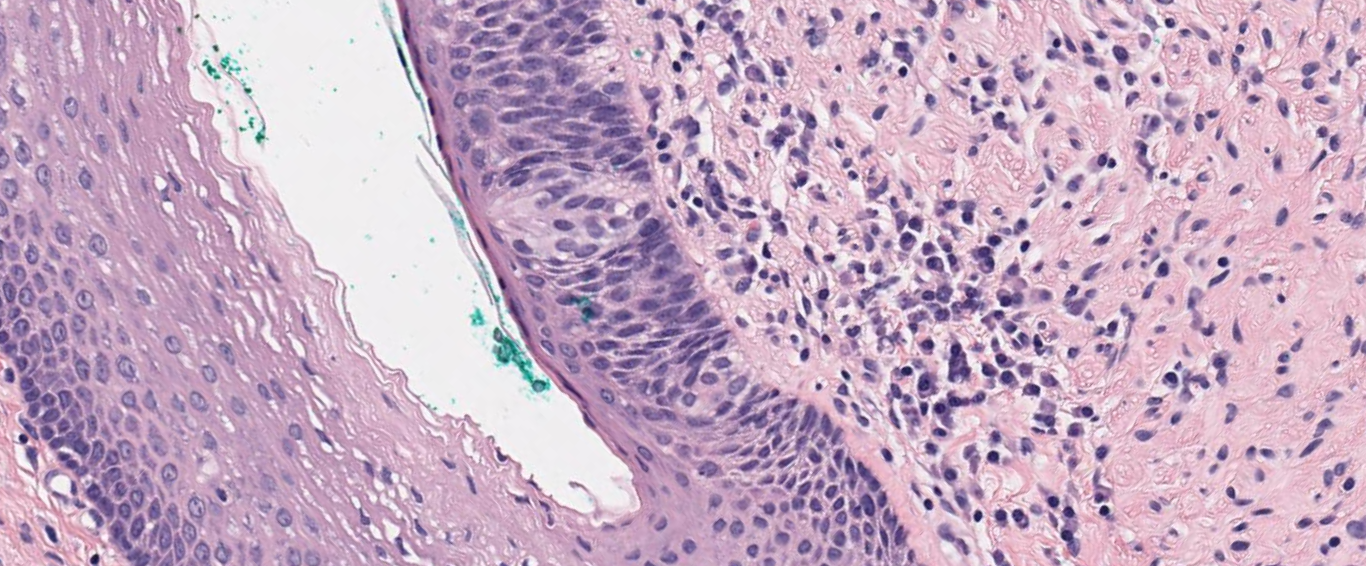 φυλλοειδείς θηλές
λεμφοζίδια
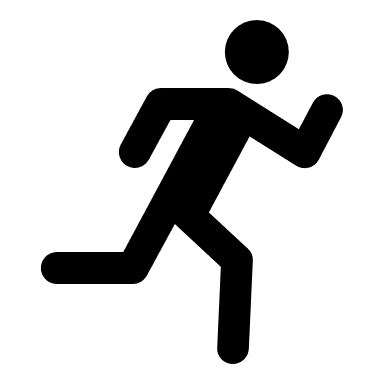 1
ο στοματικός βλεννογόνος είναι ένα όργανο με σημαντικές λειτουργίες
2
η δομή του βλεννογόνου είναι ανάλογη με τις λειτουργίες του
3
κύριος ιστός του στοματικού βλεννογόνου είναι το πολύστιβο πλακώδες επιθήλιο
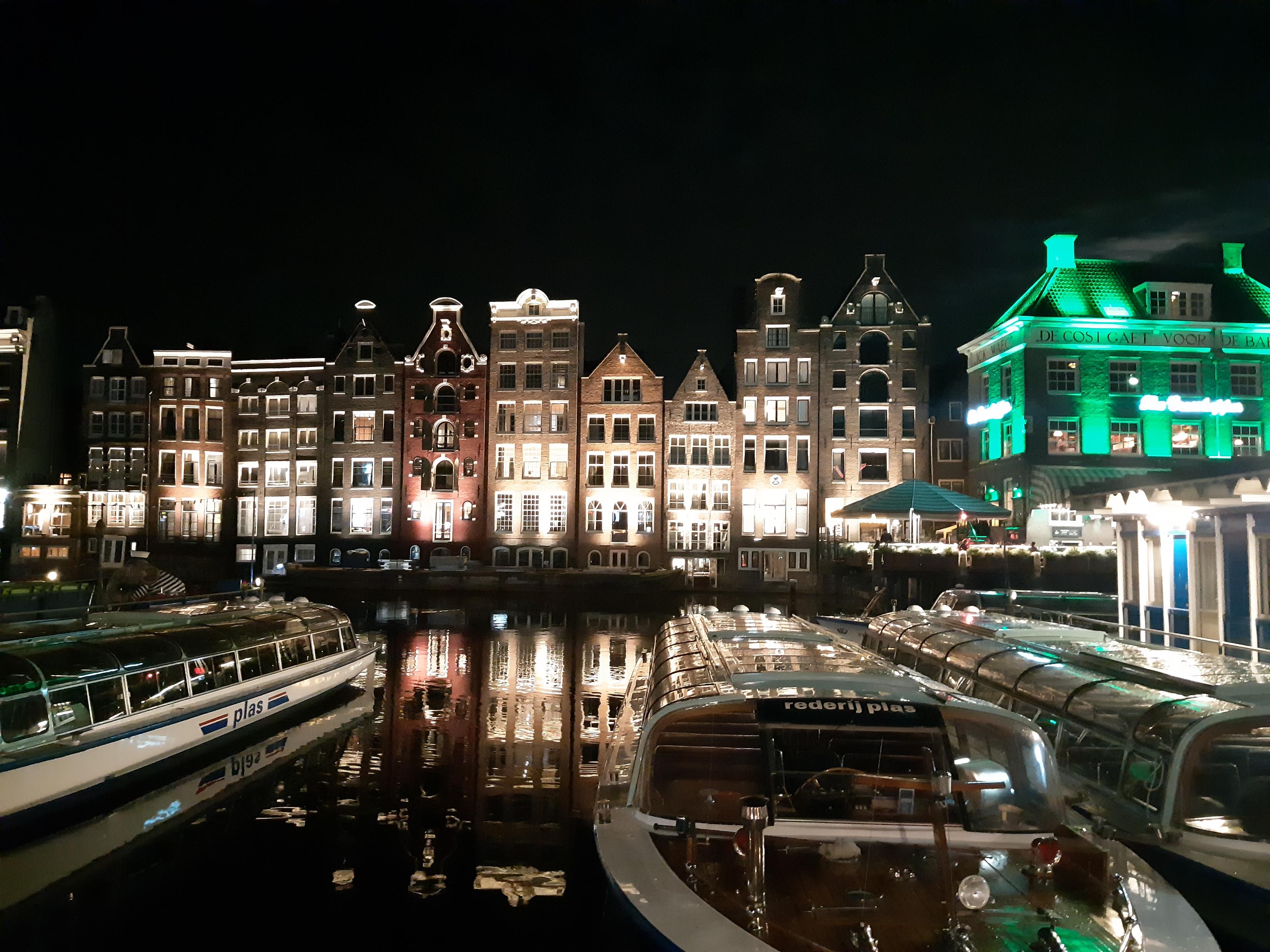